Строгость частота прозрачность по ссылкам.
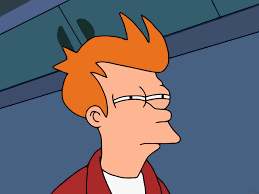 Подготовила студентка группы Ист РСВ 
Смирнова П.М
Ссылочная прозрачность
Ссылочная прозрачность — это свойства частей компьютерных программ  .Выражение называется ссылочно прозрачным, если его можно заменить  соответствующим значением без изменения поведения программы. В результате вычисления ссылочно прозрачной функции дают одно и то же значение для одних и тех же аргументов. Такие функции называются чистыми.
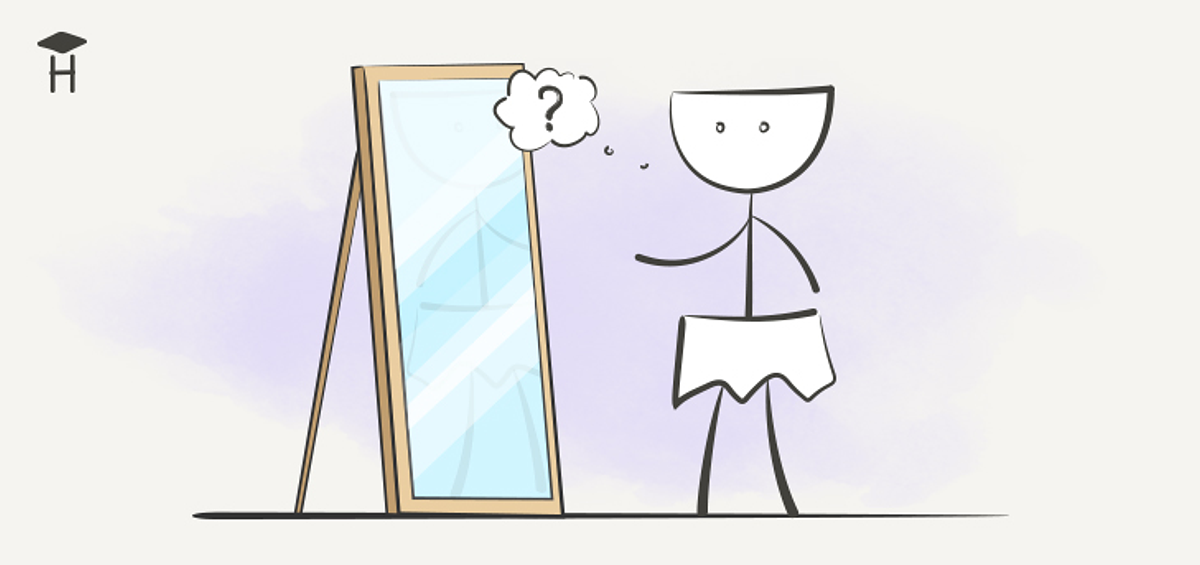 Пример прозрачности ссылок функций
Функции могут быть ссылочно-прозрачными — особенно когда вызов этих функций может быть заменен их возвращаемым значением.




Функция mult является ссылочно-прозрачной, потому что любой ее вызов может быть заменен соответствующим возвращаемым значением. Это можно увидеть, заменив mult(3, 4) на 12:
Таким же образом add(2, 12) можно заменить на возвращаемое значение 14.
Эти изменения не повлияют на результат работы программы, что бы она ни выполняла.
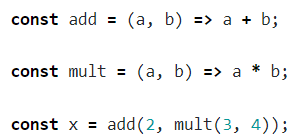 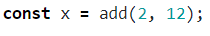 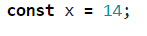 int globalValue = 0; int rq(int x) { globalValue++; return x + globalValue; } int rt(int x) { return x + 1; }
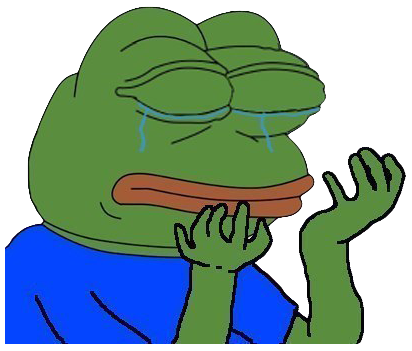 Функция rt является ссылочно прозрачной, что означает, что rt(x) = rt(y), если x = y
rt(6) = 6 + 1 = 7, 
rt(4) = 4 + 1 = 5
Ссылочная непрозрачность rq затрудняет рассуждение о программах.
Минусы непрозрачных ссылок  :
Большое количество времени 
Больше шагов 
Затруднение кода 
Поэтому ссылочная прозрачность позволяет обдумывать наш код, что ведёт к созданию более надежных программ, возможности поиска ошибок, которые мы не можем найти при тестировании, и осознанию возможности оптимизации.
Напоминание для начинающих разработчиков информационных систем
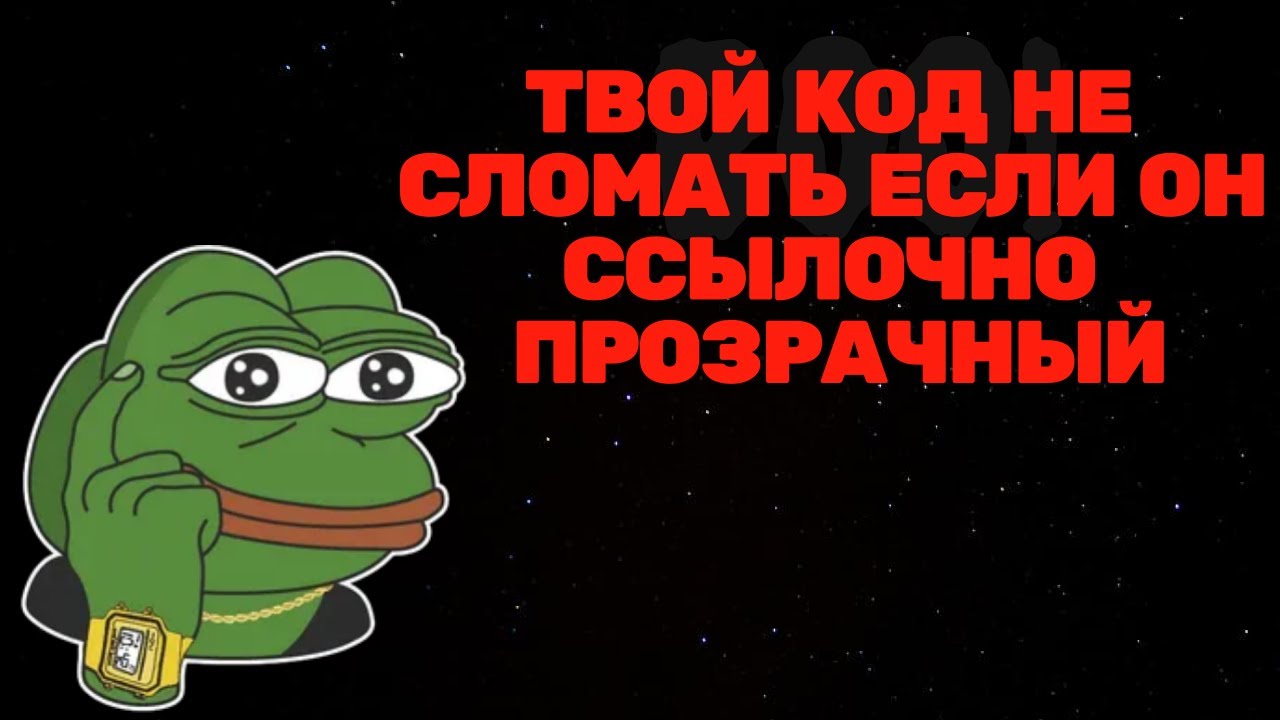 Строгие ссылки
Попросту говоря, слабая ссылка на объект из кучи, скорее всего, не сохранится после следующего процесса сборки мусора. Слабая ссылка создается следующим образом:


	Хорошим вариантом использования слабых ссылок являются сценарии кеширования.
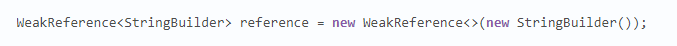 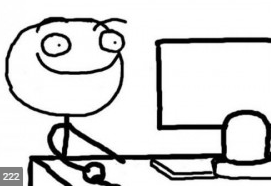 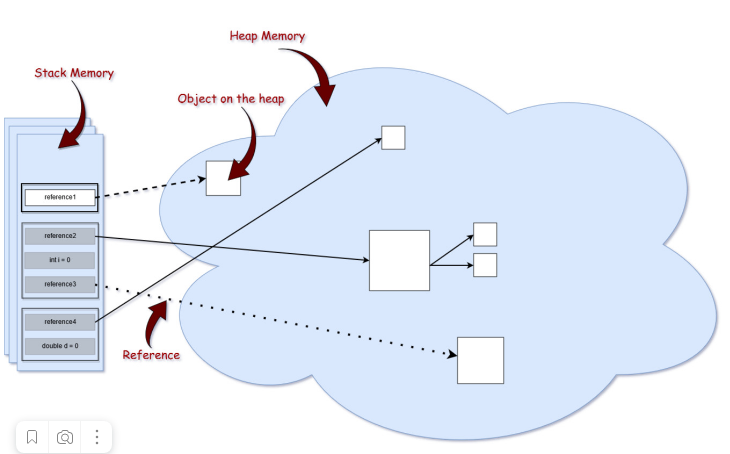 Чистые ссылки Как сделать чистую ссылку ?
У нее есть атрибут rel = nofollow.
Пример, <a href="http://google.com" rel = nofollow>
Если используется редирект.
Пример, <a href="http://site.com/out.php?http://google.com">
Ссылка заключена в теги
<noindex></noindex> Пример, <noindex><a href="http://google.com">...</noindex>
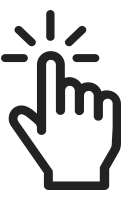 Заблокирована в robots.txt. Все страницы, которые находятся в данной директории не будут проиндексированы, соответственно не будут учтены внешние ссылки внутри данных страниц.Пример файла robots.txt (http://forumok.com/robots.txt),
Используется JavaScript перенаправление
Признаки нечистой ссылки
Ссылочная прозрачность означает, что вызов функции может быть заменен ее значением, либо другим ссылочно-прозрачным вызовом с тем же результатом. Это делает каждую функцию независимой, что значительно упрощает модульное тестирование . Кроме того, такие ссылочно-прозрачные функции легче читать и понимать — это одна из причин, почему код, написанный в функциональном стиле, нуждается в меньшем количестве комментариев.
SPASIBO
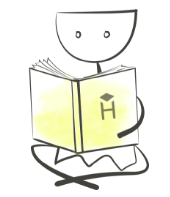